PREVENTIVE PEDIATRICS
DR.RACHNA RANI
TUTOR,COMMUNITY MEDICINE
SKMCH,MUZAFFARPUR
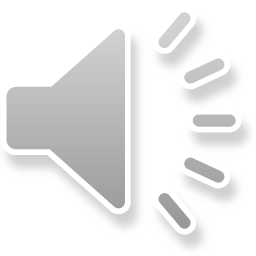 IN INDIA
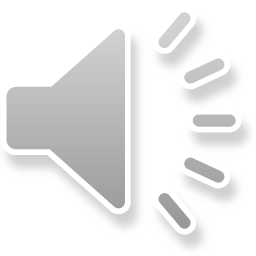 DETERMINANTS OF GROWTH AND DEVELOPMENT
GENETIC INHERITANCE
NUTRITION
AGE
SEX
PHYSICAL SURROUNDINGS
PSYCHOLOGICAL FACTORS
INFECTIONS
ECONOMIC FACTORS
OTHER FACTORS
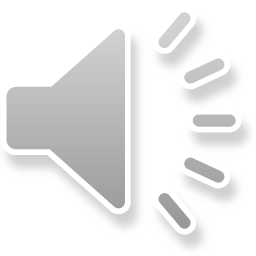 SURVEILLANCE OF GROWTH AND  DEVELOPMENT
 PHYSICAL GROWTH
WEIGHT FOR AGE
HEIGHT FOR AGE
WEIGHT FOR HEIGHT
HEAD AND CHEST CIRCUMFERENCE

 BEHAVIOURAL DEVELOPMENT
MOTOR DEVELOPMENT
PERSONAL SOCIAL DEVELOPMENT
ADAPTIVE DEVELOPMENT
LANGUAGE DEVELOPMENT
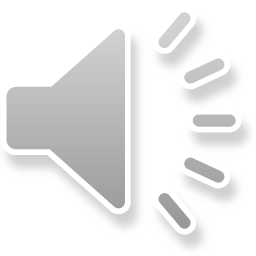 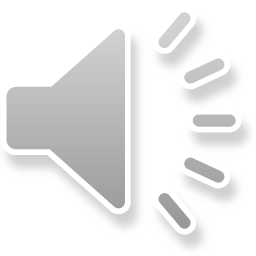 GROWTH CHART
 ROAD TO HEALTH CHART
 DESIGNED BY DAVID MORLEY AND LATER MODIFIED  BY WHO

 IT IS A VISIBAL DISPLAY OF THE CHILD’S PHYSICAL  GROWTH AND DEVELOPMENT.

 MEANT FOR LONGITUDINAL FOLLOW-UP (GROWTH  MONITORING)

 COMPARE WITH REFERENCE CURVES
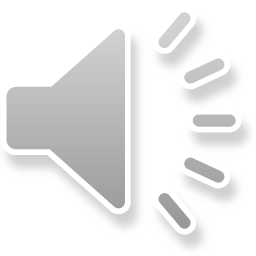 WEIGHT IS THE MOST SENSITIVE MEASURE  OF GROWTH

CHILD CAN LOSE WEIGHT BUT NOT HEIGHT

INEXPENSIVE WAY OF MONITORING WEIGHT  GAIN AND CHILD’S HEALTH
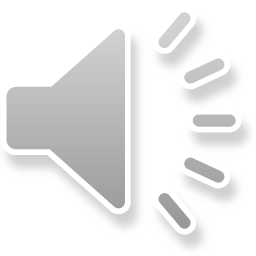 WHO CHILD GROWTH  STANDARDS- 2006
MULTICENTRE GROWTH REFERENCE STUDY
– CONDUCTED

9440 HEALTHY BREAST FED INFANTS AND  CHILDREN (0 TO 60 MONTHS)

WIDELY DIVERSE ETHNIC BACKGROUND AND  CULTURAL SETTINGS
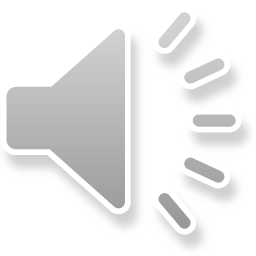 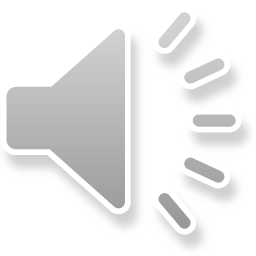 GROWTH CHART USED IN INDIA
 ADOPTED IN FEB 2009
 WITHIN NRHM AND ICDS
 “MOTHER AND CHILD PROTECTION CARD”

 IT IS THE DIRECTION OF THE GROWTH THAT IS MORE  IMPORTANT THAN THE POSITION OF DOTS ON THE  LINE

 FLATTENING OR FALLING OF THE CHILD’S WEIGHT  CURVE SIGNALS GROWTH FAILURE

 OBJECTIVE IS TO KEEP THE CHILD IN THE NORMAL
ZONE
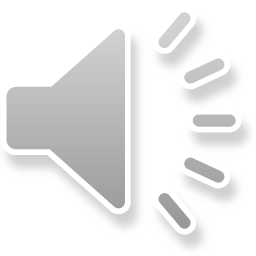 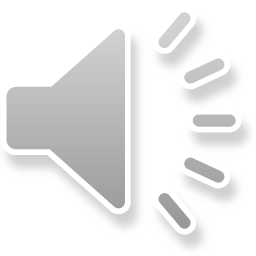 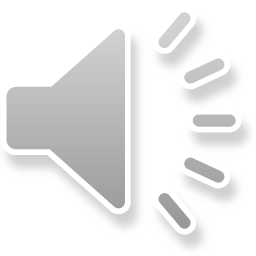 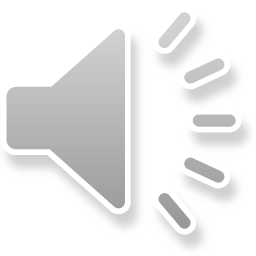 USES OF GROWTH CHART
FOR GROWTH MONITORING
DIAGNOSTIC TOOL: IDENTIFY HIGH RISK CHILDREN
PLANNING AND POLICY MAKING
EDUCATIONAL TOOL
TOOL FOR ACTION
EVALUATION
TOOL FOR TEACHING

“PASSPORT TO CHILD HEALTH CARE”
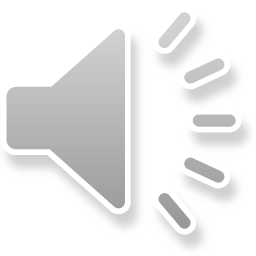 PRE SCHOOL CHILD
9.7% OF TOTAL POPULATION
2.3% OF ALL DEATHS
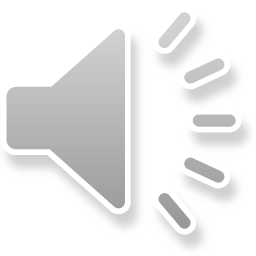 CHILD HEALTH PROBLEMS
LOW BIRTH WEIGHT
MALNUTRITION
INFECTIONS AND PARASITOSIS
ACCIDENTS AND POISONING
BEHAVIOURAL PROBLEMS
OTHER FACTORS:
MATERNAL HEALTH
FAMILY HEALTH
SOCIOECONOMIC CIRCUMSTANCES
ENVIRONMENT
SOCIAL SUPPORT AND HEALTH CARE
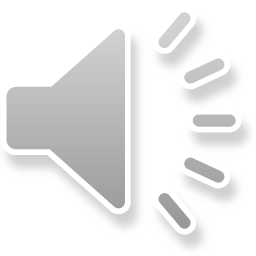 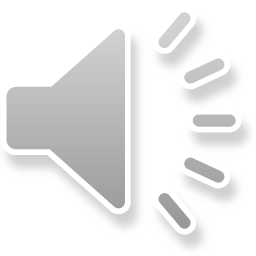 MATERNAL AND CHILD HEALTH
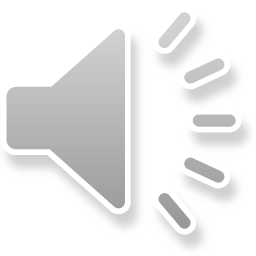 INTRODUCTION
 IT IS A METHOD OF DELIVERING HEALTH CARE  TO SPECIAL GROUP IN THE POPULATION WHICH  IS ESPECIALLY VULNERABLE TO DISEASE,  DISABILTY OR DEATH

 CHILDREN UNDER 5 YEARS
 WOMEN BETWEEN 15 TO 44 YEARS

 32.4%OF TOTAL POPULATION OF INDIA
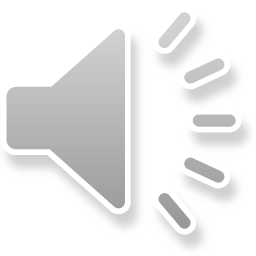 OBJECTIVES
REDUCTION OF MORBIDITY AND MORTALITY  RATES OF MOTHERS AND CHILDREN

PROMOTION OF REPRODUCTIVE HEALTH

PROMOTION OF THE PHYSICAL AND  PSYCHOLOGICSL DEVELOPMENT OF THE  CHILD WITHIN THE FAMILY
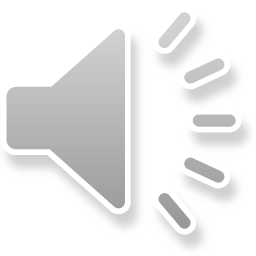 SUB AREAS
MATERNAL HEALTH
FAMILY PLANNING
CHILD HEALTH
SCHOOL HEALTH
HANDICAPPED CHILDREN
CARE OF THE CHILDREN IN SPECIAL SETTINGS  SUCH AS DAY CARE CENTRES
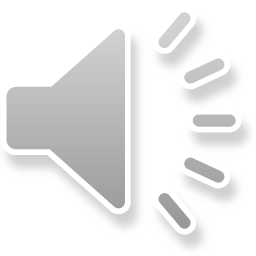 RECENT TRENDS IN MCH CARE
INTEGRATION OF CARE
RISK APPROACH
MANPOWER CHANGES
PRIMARY HEALTH CARE
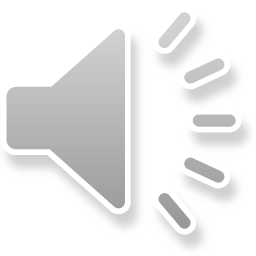 INDICATORS OF MCH CARE
MATERNAL MORTALITY RATIO
PERINATAL MORTALITY RATE
NEONATAL MORTALITY RATE
POST NEONATAL MORTALITY RATE
INFANT MORTALITY RATE
1-4 YEAR MORTALITY RATE
UNDER-5 MORTALITY RATE
CHILD SURVIVAL RATE
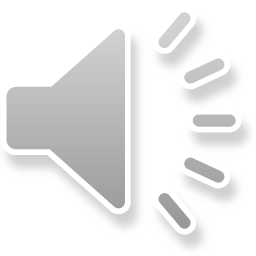 THANK YOU
STAY HOME
STAY SAFE
STUDY SINCERELY
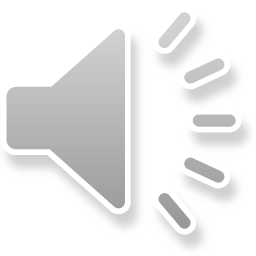